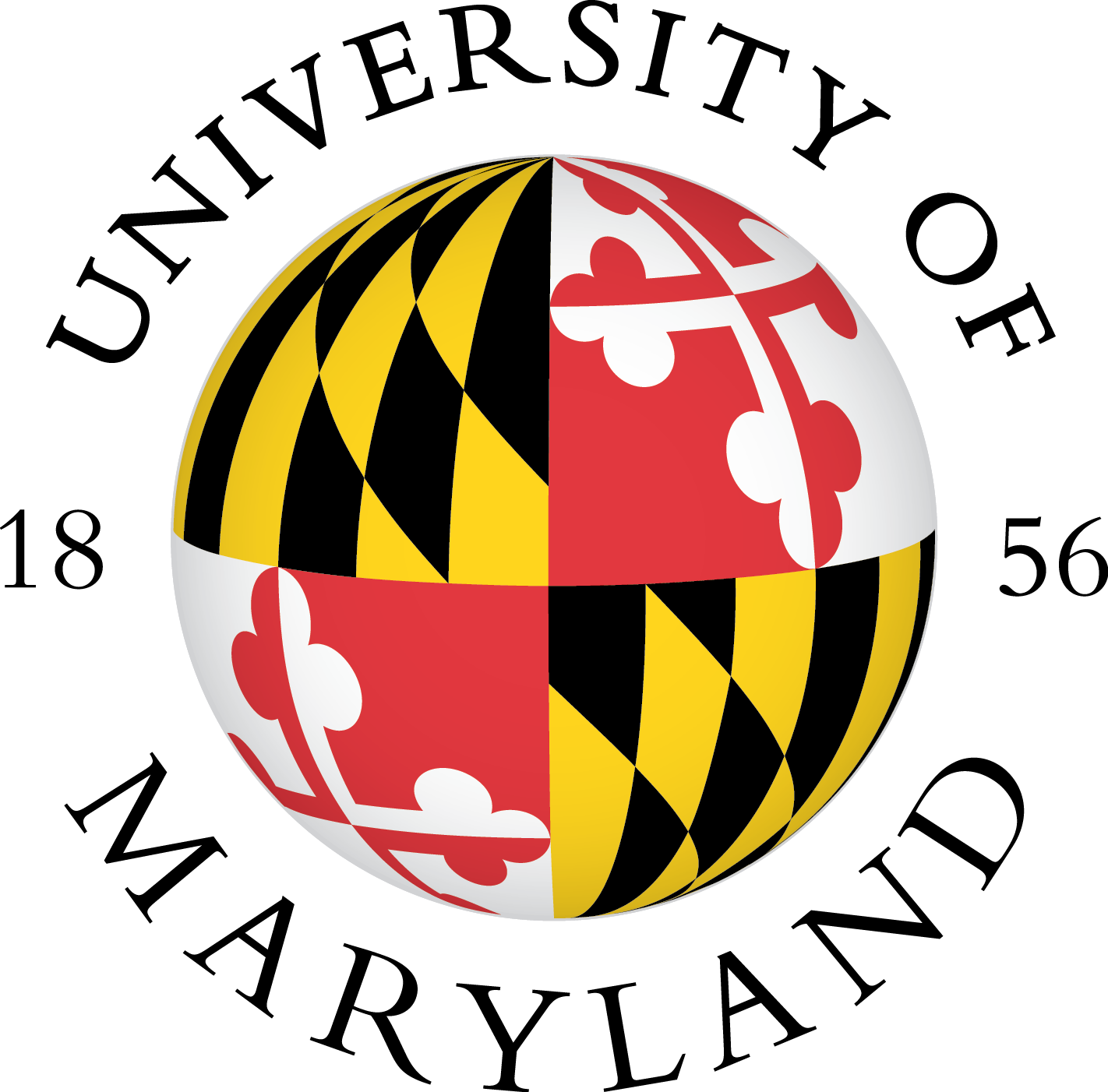 ASPEN Staged Separation Unit-OpsSamaa Zaman, Lane Crofton, Elina Tabarzadi, Tran Do and Michael Schachter
CHBE446: Design 2
5 February 2024
Introduction: Stage Separation Unit-Ops
Industrial Uses:
Purify desired components
Removing impurities and pollutants
Major unit-ops include:
Distillation Columns
Absorption Columns
Stripping Columns
[Speaker Notes: s]
Relevance to Ammonia Synthesis
Undesirable pollutants produced
Primarily CO2
Removed via separation techniques prior to reactor to prevent catalyst poisoning
The removal of carbon dioxide is commonly performed using a combination of absorption and stripping columns
Carbon Dioxide Removal Techniques
Carbon dioxide can be removed via both physical and chemical absorption/stripping
Industrially, chemical methods have been preferred
Leads to minimize waste of hydrogen
Common solvents used in the chemical absorption/stripping process include:
Monoethanolamine (MEA)
Potassium Carbonate (K2CO3)
ASPEN Physical Absorption Column: Basic Setup
Step 1: Begin new ASPEN simulation
Step 2: Add all components from process
Step 3: Choose a property base method that best fits your components
Ex. Wilson which utilizes Henry’s Law
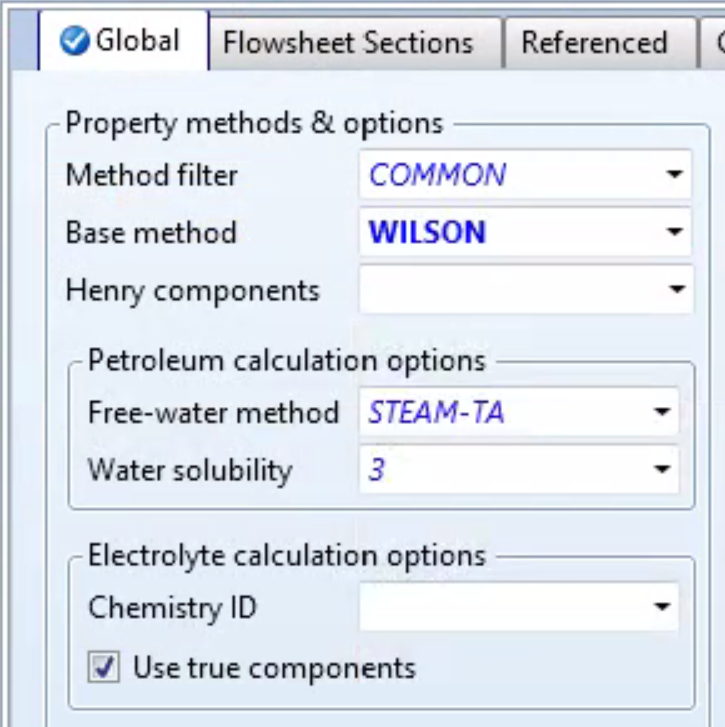 ASPEN Physical Absorption Column: Simulation Setup
Step 1: Add RADFRAC column to flowsheet
Step 2: Add 2 inlet streams to RADFRAC column
Can be useful to label as liquid and gas feed
Step 3: Add both a distillate and bottoms stream
For absorption the “distillate” is the desired vapor product with impurities removed
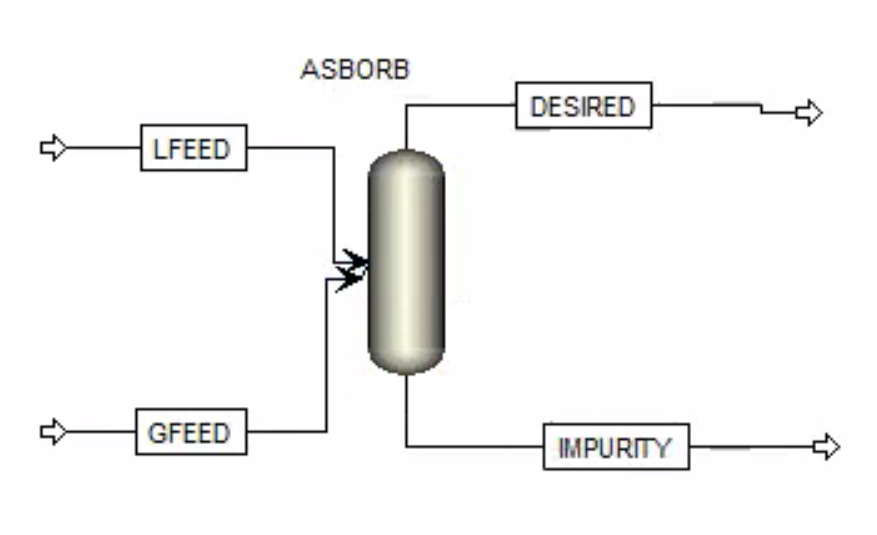 ASPEN Physical Absorption Column: RADFRAC Setup (1)
Step 1: Define properties of both inlet streams based upon process information
Includes flow rates, composition, temperature, pressure, etc.
Step 2: Under the configuration tab for the column, choose the following options
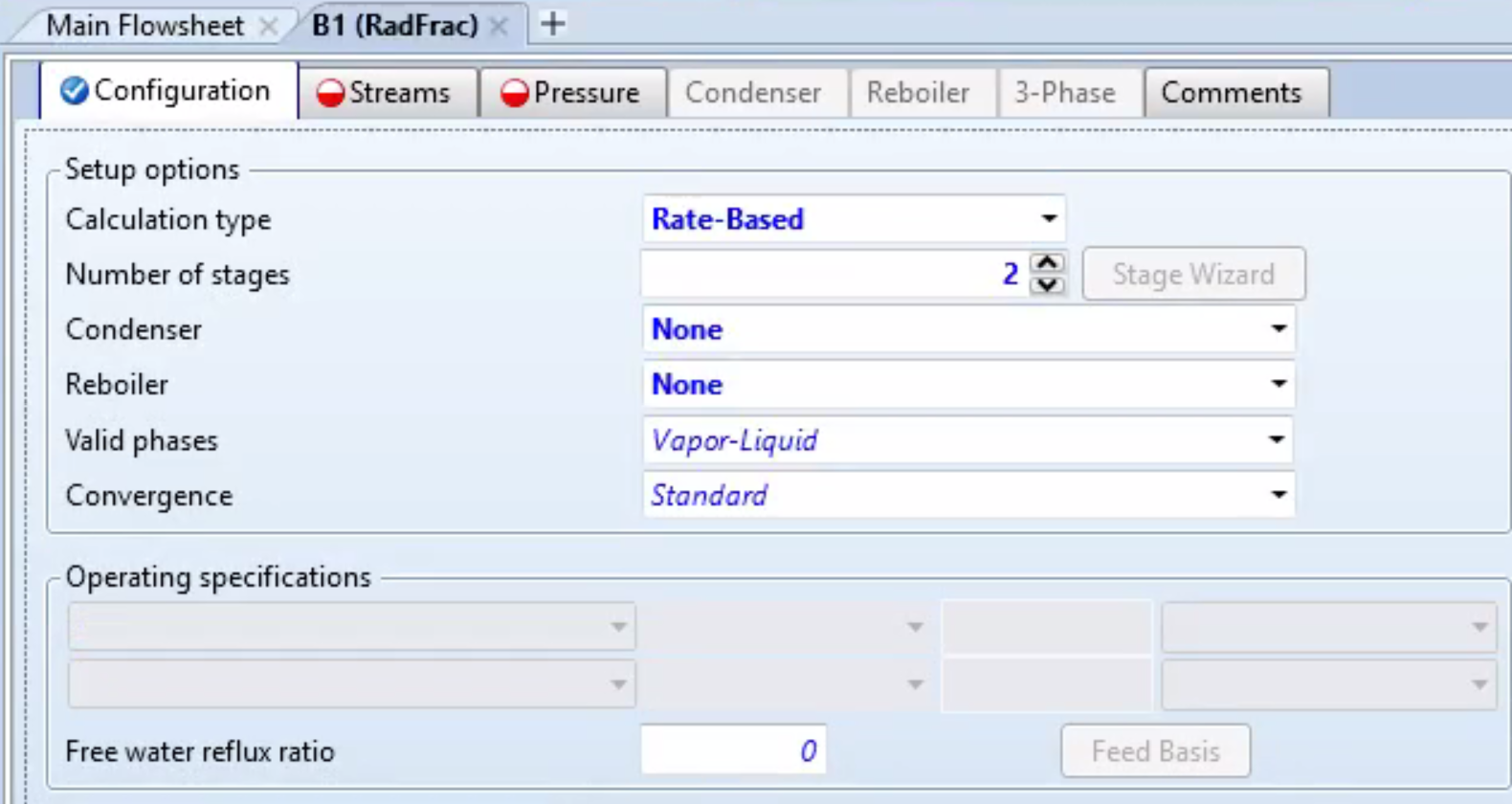 ASPEN Physical Absorption Column: RADFRAC Setup (2)
Step 1: Under the streams tab for the column, choose the following options
Liquid feed should enter at the top of the column
Gas feed should enter at the bottom
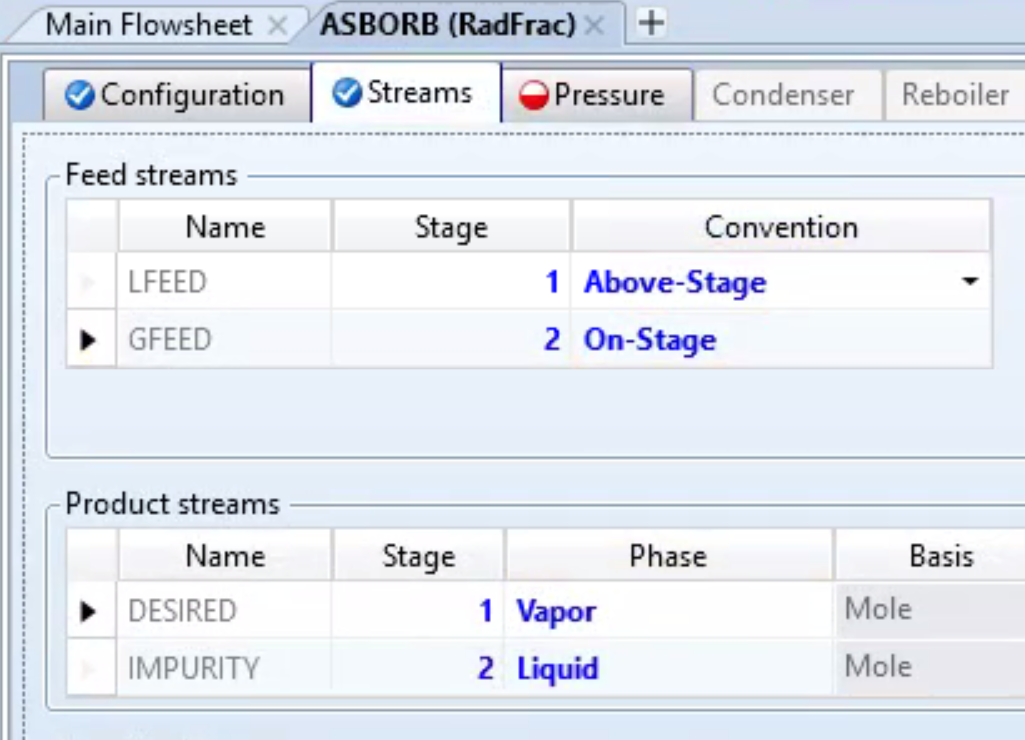 ASPEN Physical Absorption Column: RADFRAC Setup (3)
Step 1: Under the pressure tab for the column, enter the operating pressures for both stages 
This will depend on the process being used
Ex. operating close to atmospheric pressure
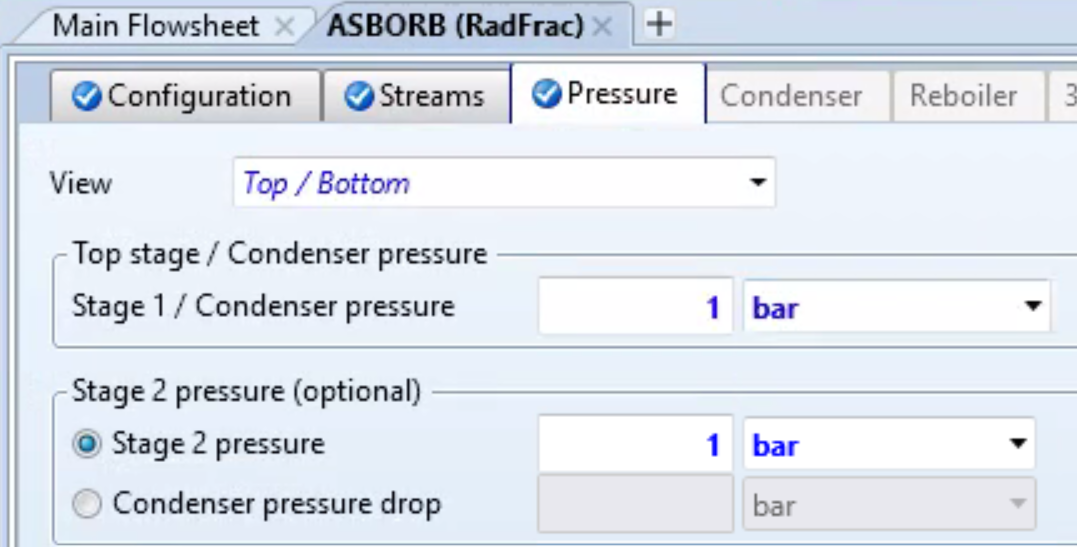 ASPEN Physical Absorption Column: RADFRAC Setup (4)
Step 1: On the side panel navigate to Blocks -> Your RADFRAC Column -> Column Internals
Step 2: Select Add New and double click on the new internals
Step 3: Scroll to the right and select the view option
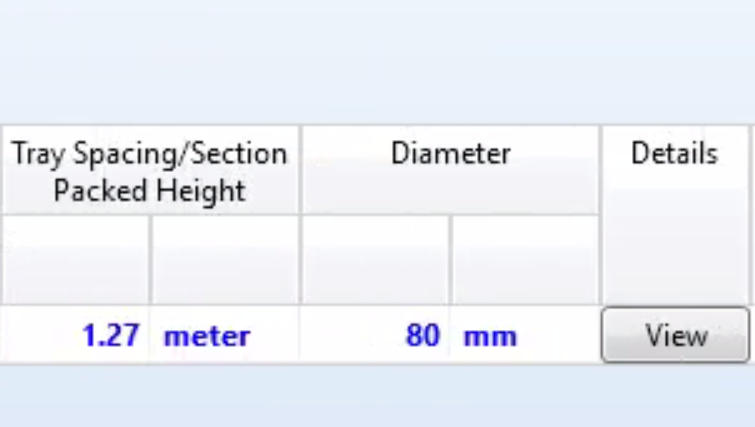 ASPEN Physical Absorption Column: RADFRAC Setup (5)
Step 1: Fill out the following screen based upon the specifications of your desired packing materials
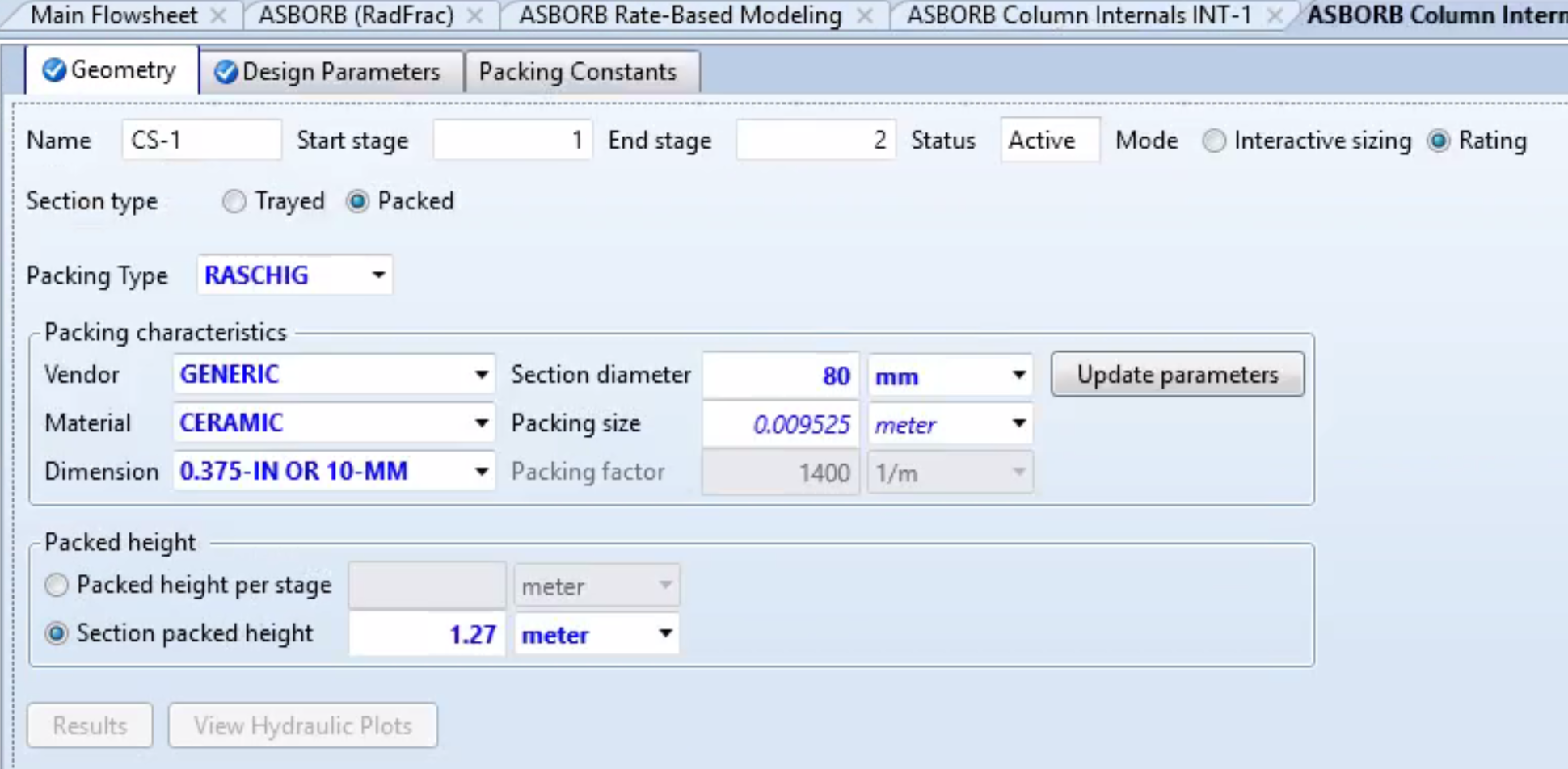 Make sure that the rating option is selected, otherwise you will have incomplete errors
ASPEN Physical Absorption Column: RADFRAC Setup (6)
Step 1: On the side panel navigate to Blocks -> Your RADFRAC Column -> Rate-Based Modeling
Step 2: Check the box for Rate-based calculation
Step 3: Run your simulation!
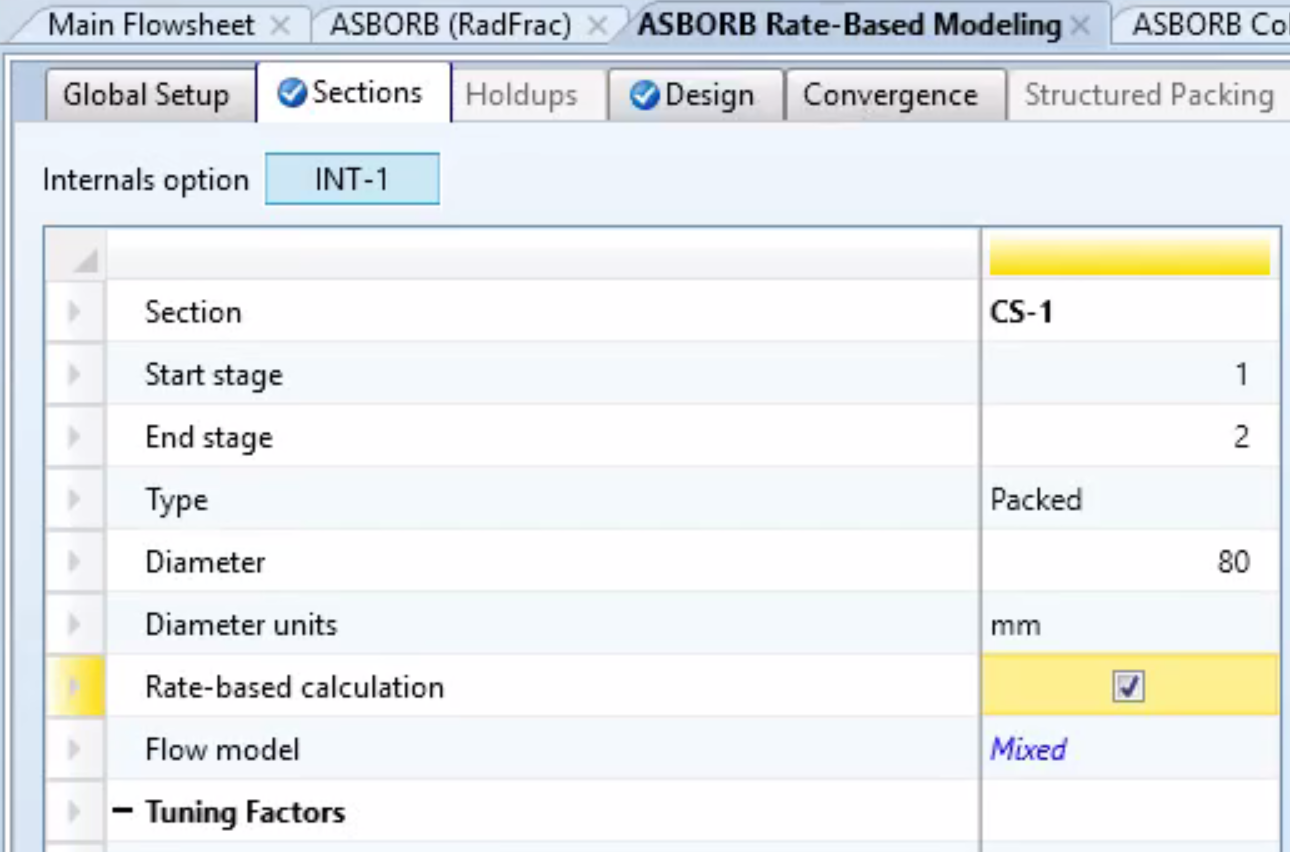 ASPEN Chemical Absorption Column: RADFRAC Setup (1)
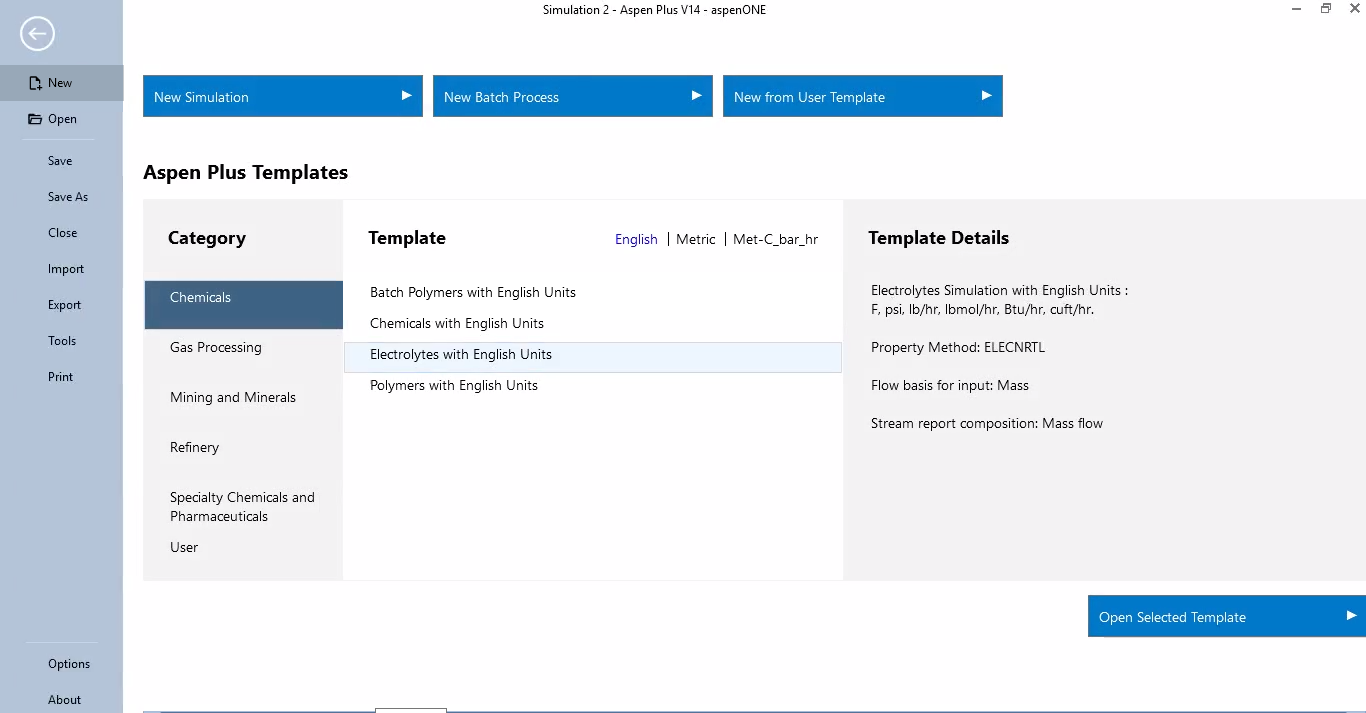 Choose the Electrolytes Template
ASPEN Chemical Absorption Column: RADFRAC Setup (2)
Step 1: Under Properties, components; Input the required components for the process.

Step 2: Choose the Elec Wizard option to define the ionic species and salts that can be generated from the base components.
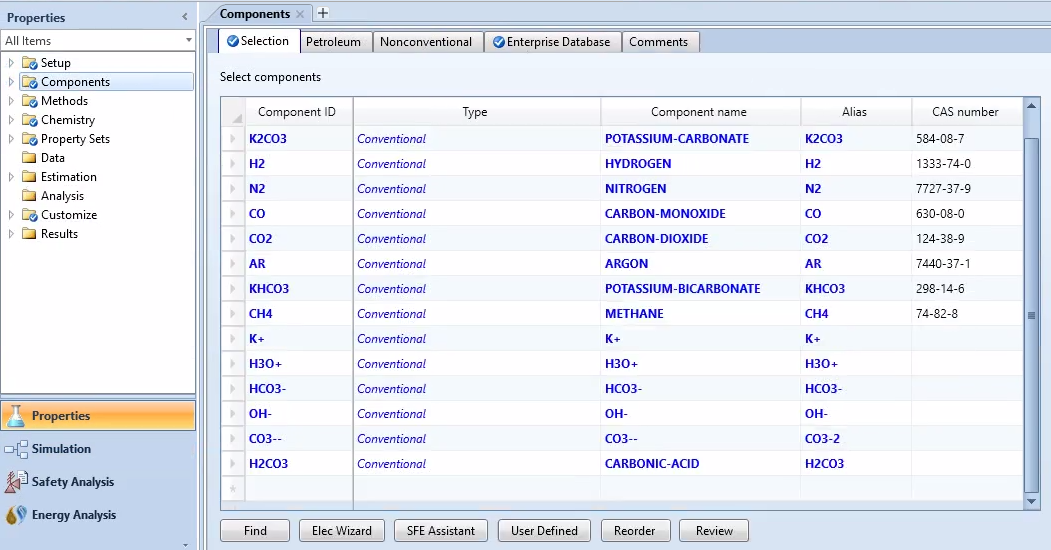 ASPEN Chemical Absorption Column: RADFRAC Setup (2)
Step 1: Under Methods, choose ELECNRTL, which is electrolyte NRTL model with Redlich-Kwong EOS.
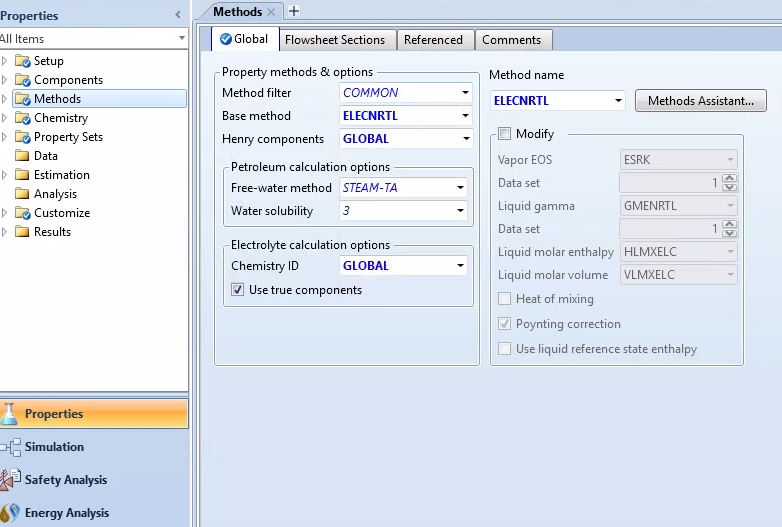 ASPEN Chemical Absorption Column: RADFRAC Setup (3)
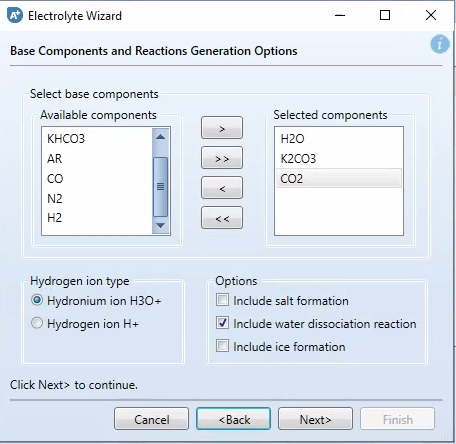 Step 1: Select the base components for electrolyte chemistry generation.

Step 2: Select Hydrogen ion type.

Step 3: Include salt formation and water dissociation reaction.
ASPEN Chemical Absorption Column: RADFRAC Setup (4)
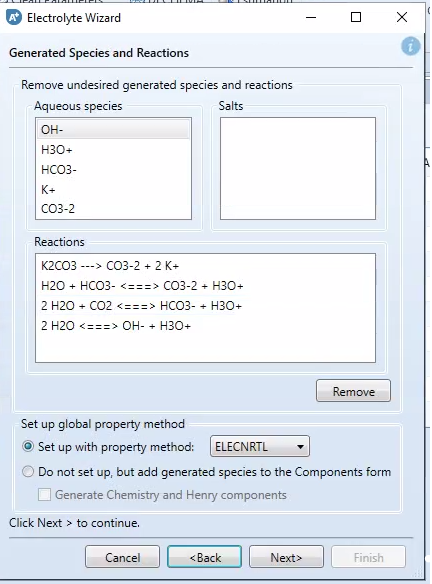 Step 1: Remove not relevant generated 
Species and their reactions
ASPEN Chemical Absorption Column: RADFRAC Setup (5)
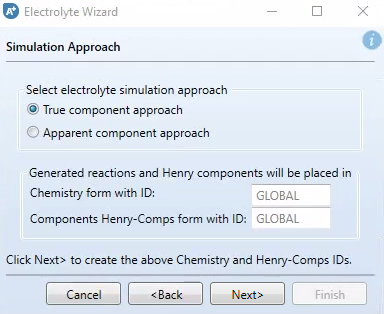 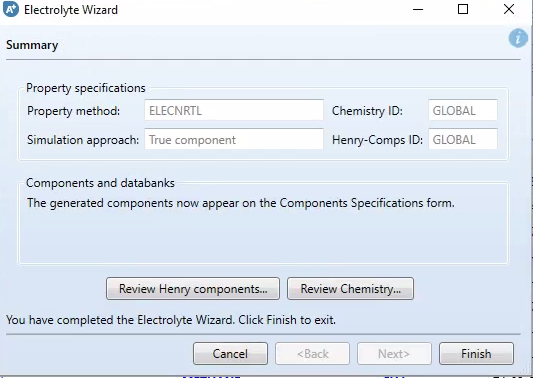 ASPEN Chemical Absorption Column: RADFRAC Setup (6)
Step 1: Under Chemistry, Global; Verify the reactions from Elec Wizard.

Step 2: Add any additional reaction with New button.

Step 3: Choose reaction type, and insert component and coefficient.
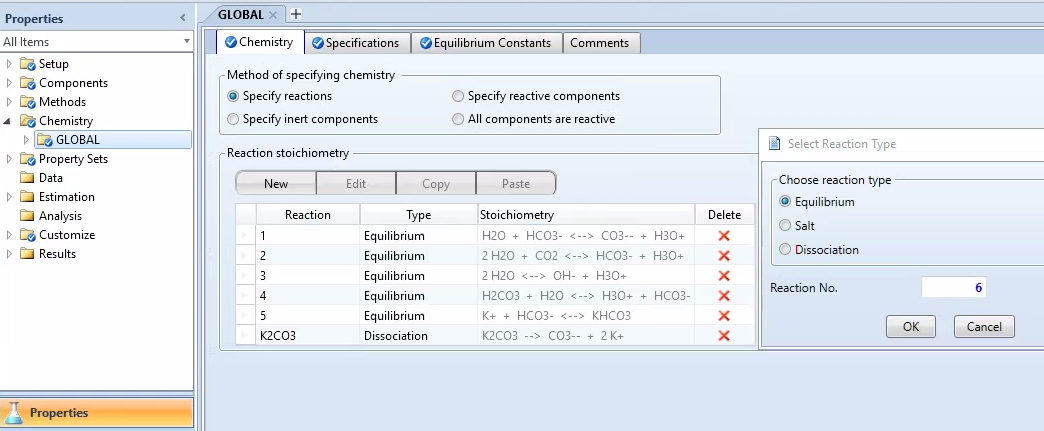 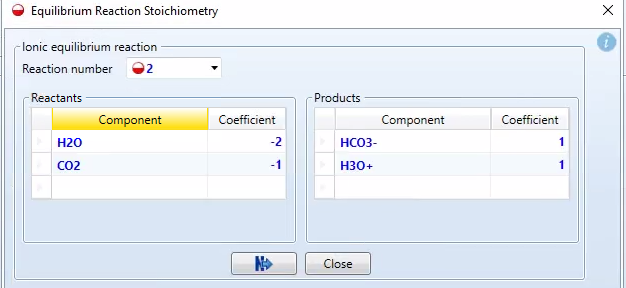 ASPEN Chemical Absorption Column: RADFRAC Setup (7)
Step 1: Build the process flow diagram using the Radfrac ABS unit model.

Step 2: Specify the process inlet streams.
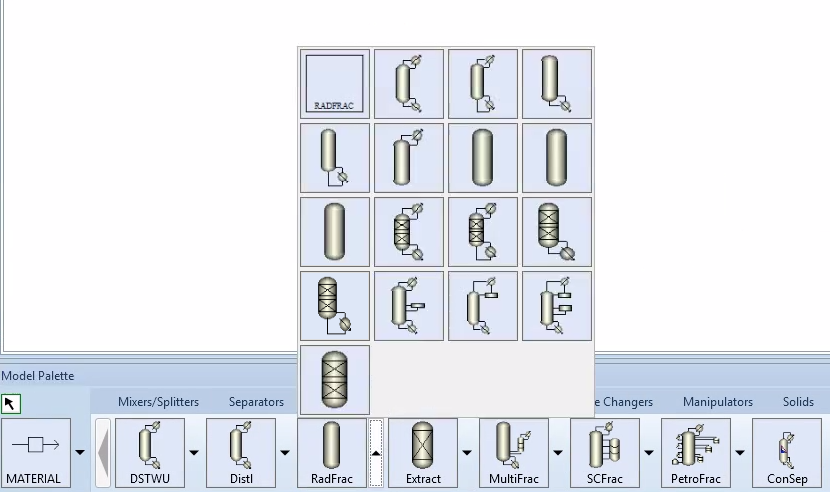 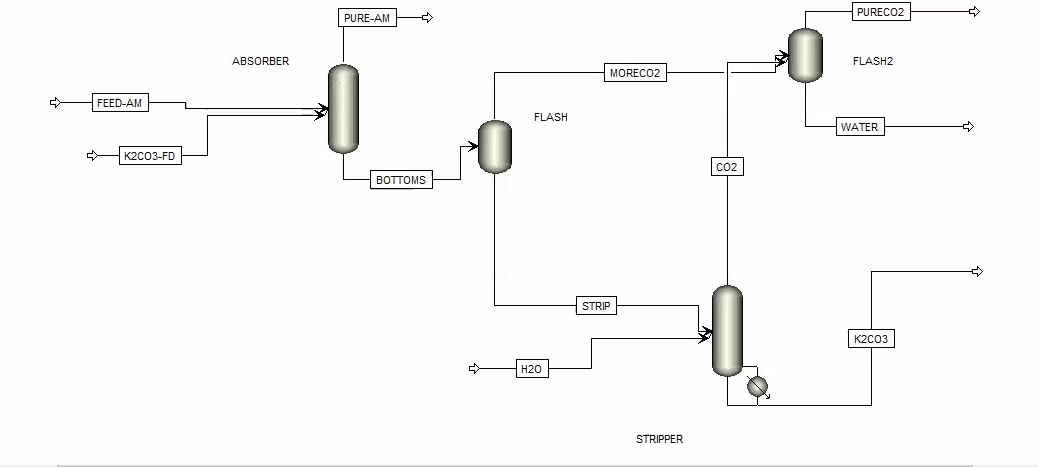 ASPEN Chemical Absorption Column: RADFRAC Setup (8)
Step 1:On the set up page of Radfrac, select Rate-Based.

Step 2: Input the number of stages.

Note: Equilibrium model does not enable determining the options for parameters such as type and amount of packed bed.

Step 3: Select the best convergence based on the 2-phase mixture.
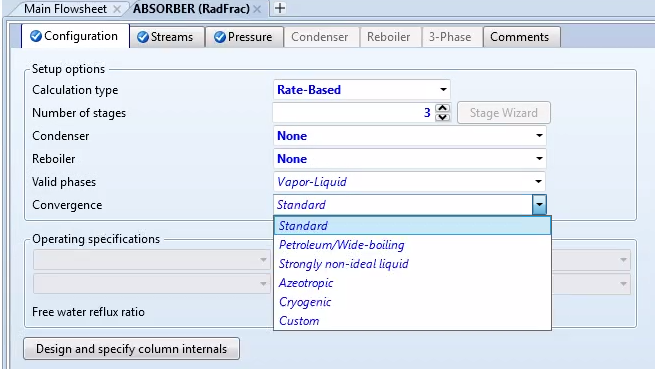 ASPEN Chemical Absorption Column: RADFRAC Setup (9)
Step 1: Under the stream tab, input the feed(s) stage entry location and convention.

Note: The top stage in Aspen Plus is always 1. So the Liquid feed enters above-stage 1. On-stage, enters the other feeds to that specified stage.

Step 2: Input the product stream output stage.
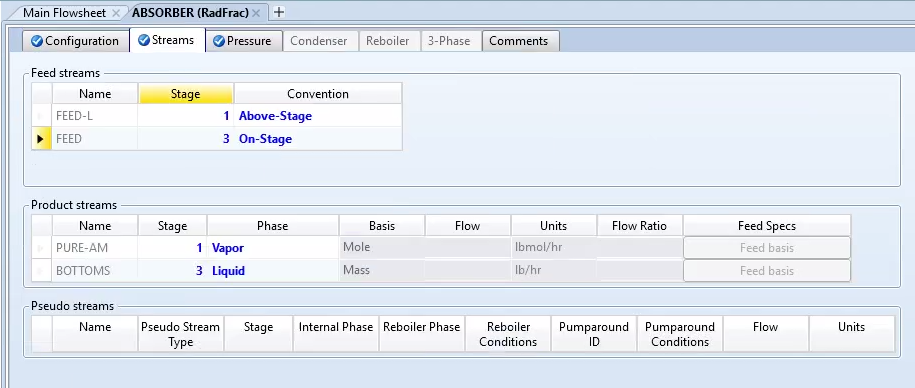 ASPEN Chemical Absorption Column: RADFRAC Setup (10)
Step 1: Under the pressure tab, enter the operating pressure for stage 1.

Pressure drop and other stages pressure, is optional.
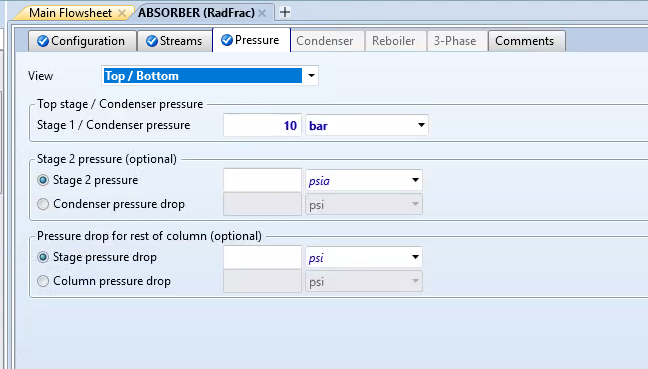 ASPEN Chemical Absorption Column: RADFRAC Setup (11)
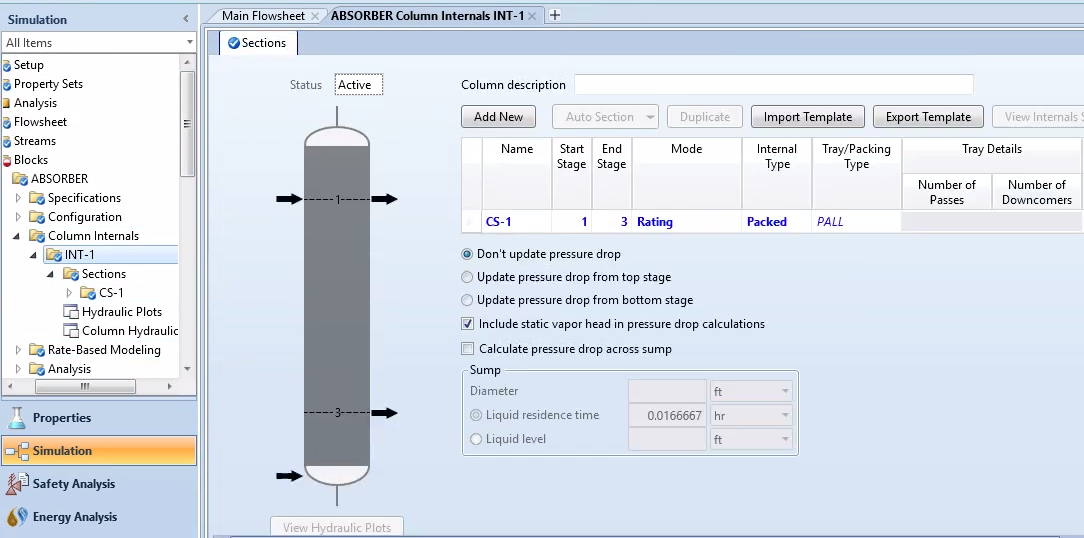 Step 1: Under Column internals, define a new (INT-1).

Step 2: Enter the start and end stage of the section, packed height and diameter.

Step 3: Change Mode from default to Rating. 

Step 4: Choose the best  internal and Packing type for the mixture.
ASPEN Chemical Absorption Column: RADFRAC Setup (12)
Step 1: Under the Rate- based modeling, select rate-based set up.

Step 2: For flow model select mixed, or counter current.

Note: In the mixed flow model, bulk properties for each phase are the same as outlet condition. In the counter-current, the properties of each phase are an average of the inlet and outlet.
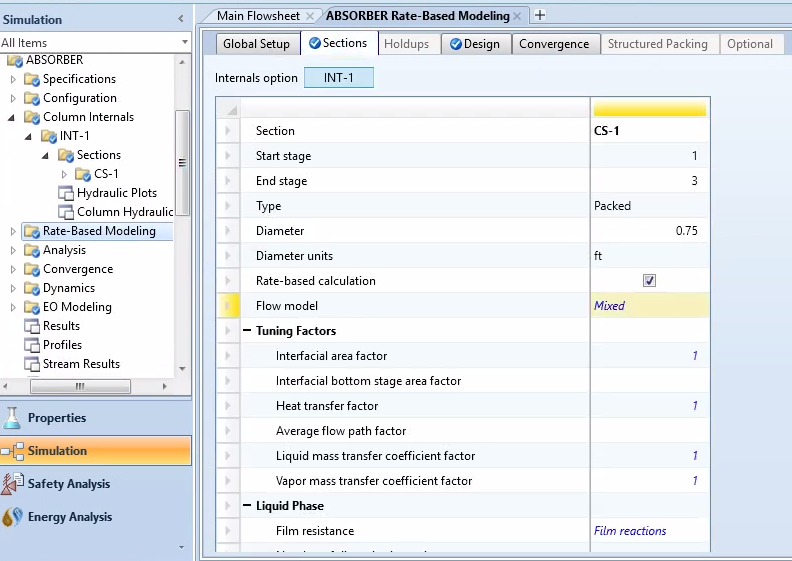